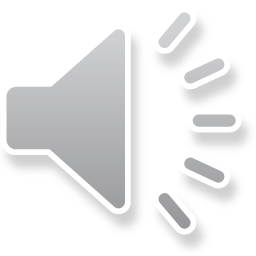 Dare to dream
非谓语动词——动词不定式
设计制作：华南师范大学外文学院 陈乐媛
                       广东省东莞市东莞中学初中部 莫洁文
指导老师：莫洁文 刘晓斌
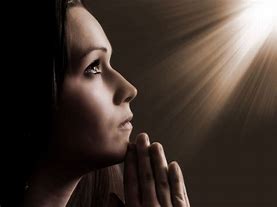 I am my own believer
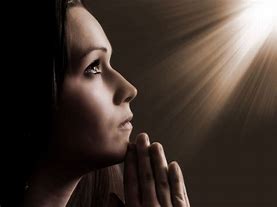 In my heart the reason
I will follow the light from within
I'm not afraid of weakness
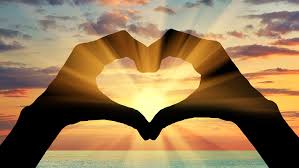 I'm gonna taste the sweetness
Of the power not to give in
Oh I will see it through
I believe this is my moment of truth
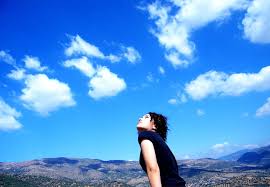 Dare to dream
dare to fly
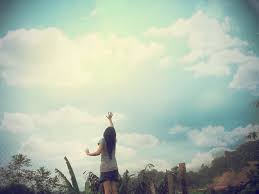 Dare to be the ever chosen one
 to touch the sky
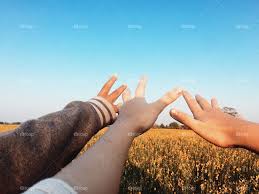 Dare to reach  dare to rise
Find the strength to set my spirit free
Dare to dream
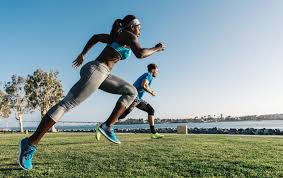 I will go the distance
Embrace resistance
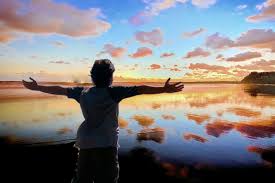 I will lay my soul on the line
When the wait is over
And the hunger has spoken
If I give my all I will shine
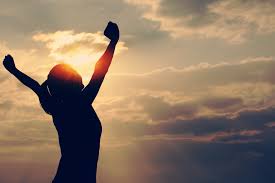 Oh I will see it through
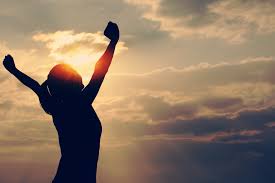 I believe this is my moment of truth
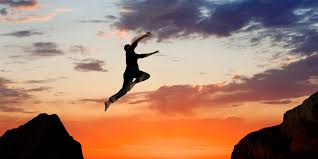 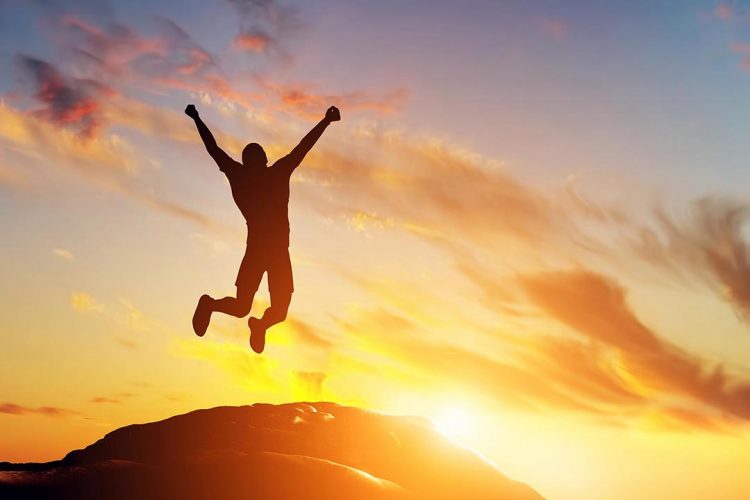 Dare to dream
Dare to fly
Dare to be the ever chosen one
 to touch the sky
Dare to reach
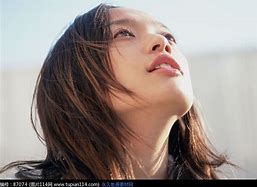 Dare to raise
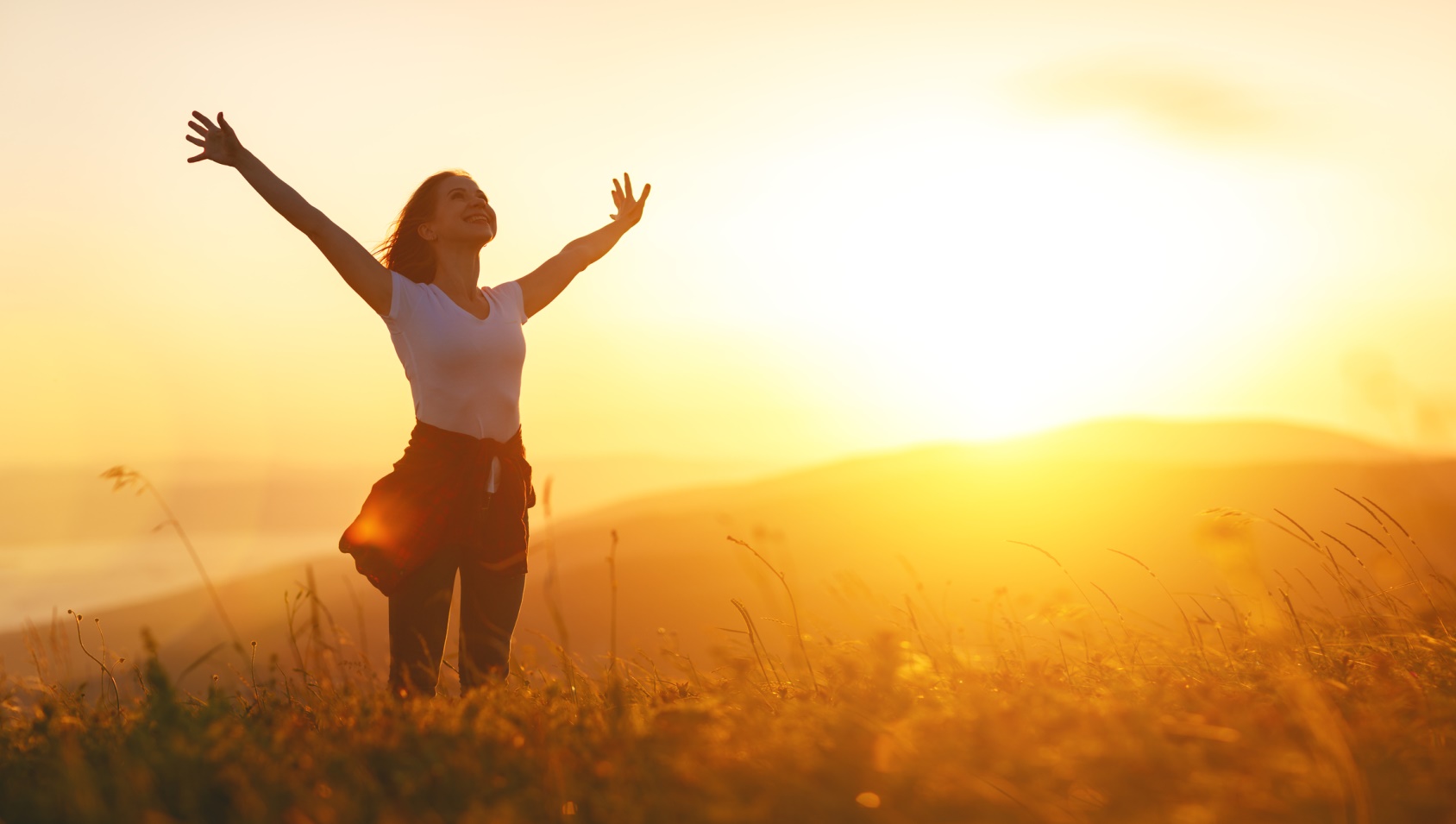 Find the strength to set my spirit free
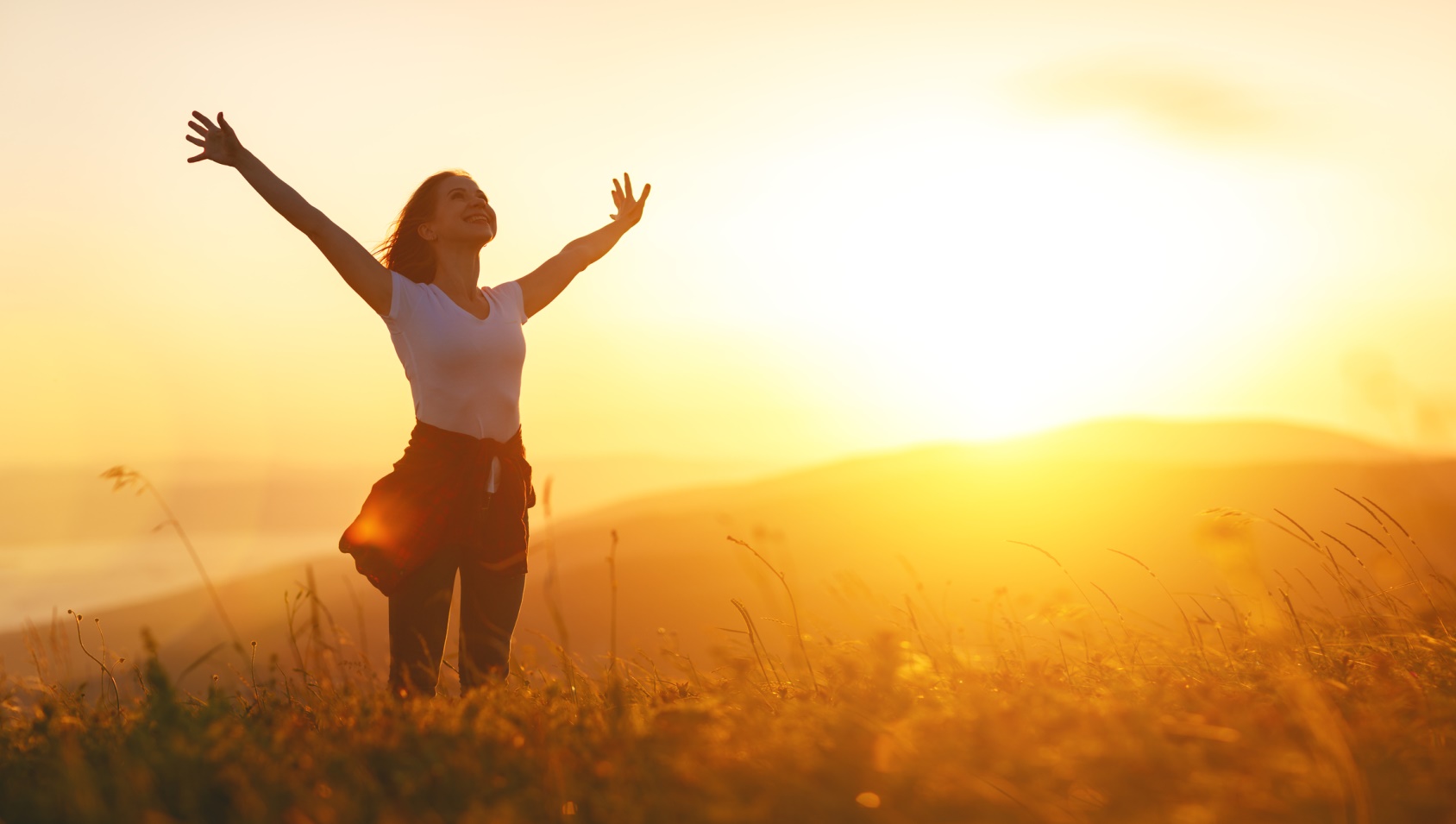 Dare to dream